RAPAT KERJA POLTEKKES MAKASSAR TAHU N 2018




IKU & IKP
JUR. KESEHATAN LINGKUNGAN
MAKASSAR, 14 – 15 FEBRUARI 2018
IKU LAKIP
IKU BLU
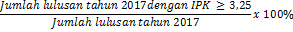 IKU BLU
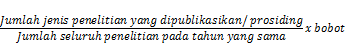 IKU BLU
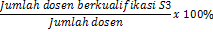 INDIKATOR KINERJA PENUNJANG (IKP)
INDIKATOR KINERJA PENUNJANG (IKP)
INDIKATOR KINERJA PENUNJANG (IKP)
INDIKATOR KINERJA PENUNJANG (IKP)
INDIKATOR KINERJA PENUNJANG (IKP)
HAMBATAN TAHUN 2017
Gedung kuliah D.IV terpisah dengan gedung pengelola dan laboratorium
Ruang praktikum workshop masih terbatas
Akses jalanan sempit
RENCANA PENGEMBANGAN DAN INOVASI 2018
Jamban untuk daerah pesisir 
Pengolahan air payau menjadi air tawar dengan metode penyaringan
Pemanfaatan bahan alami sebagai obat anti nyamuk (elektrik cair dan lotion)
METODE PEMBUANGAN TINJA (PINASTIK)
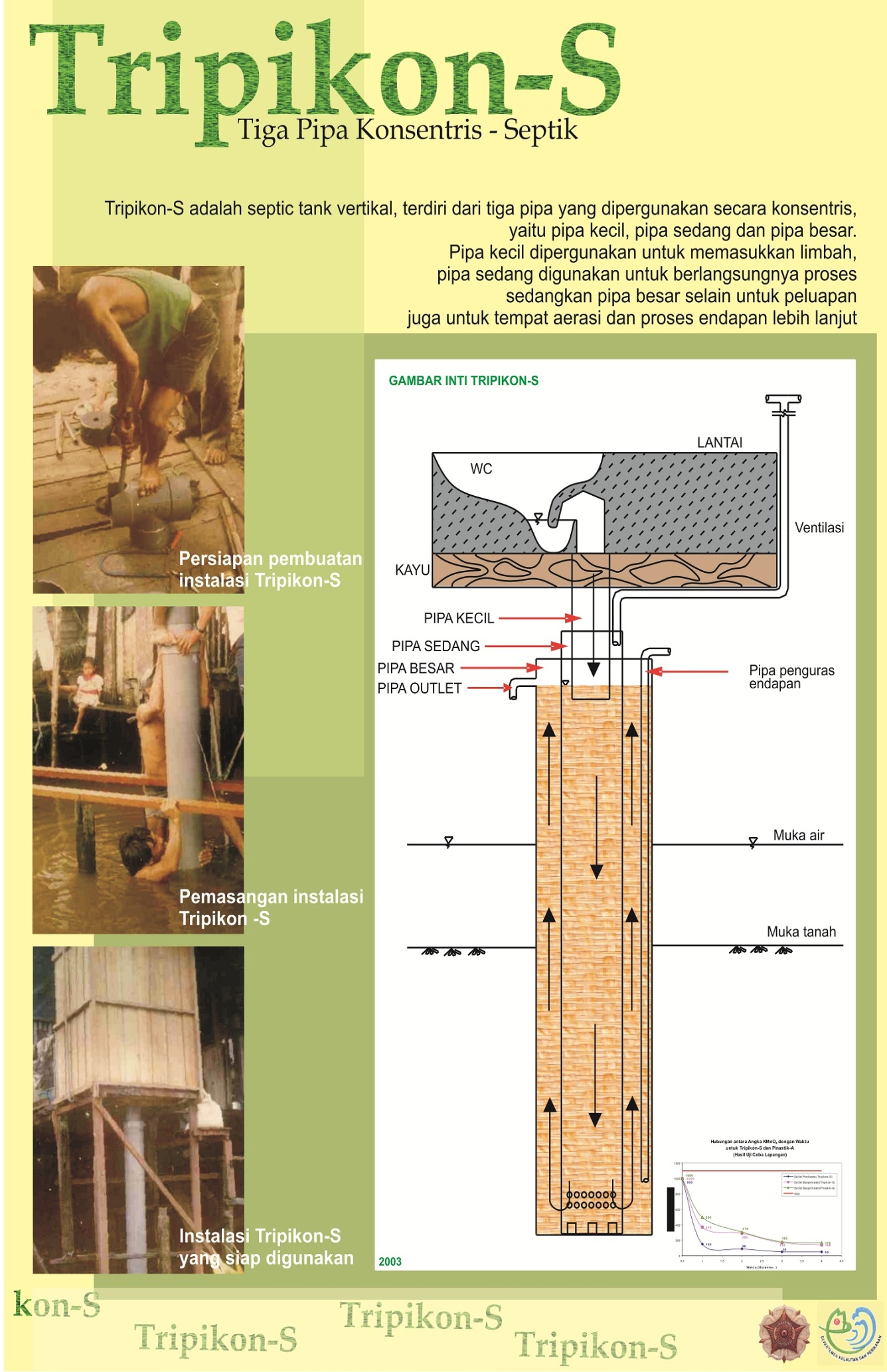 METODE PEMBUANGAN TINJA TRIPOKON S
Pengolahan Air Payau Menjadi Air Tawar dengan Metode Penyaringan
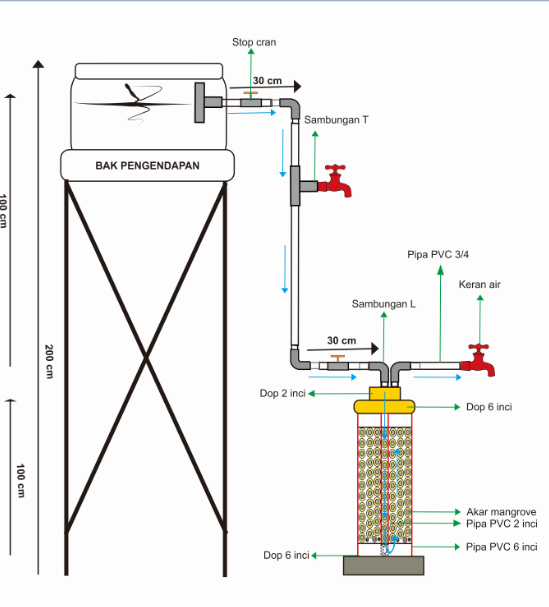 TERIMA KASIH